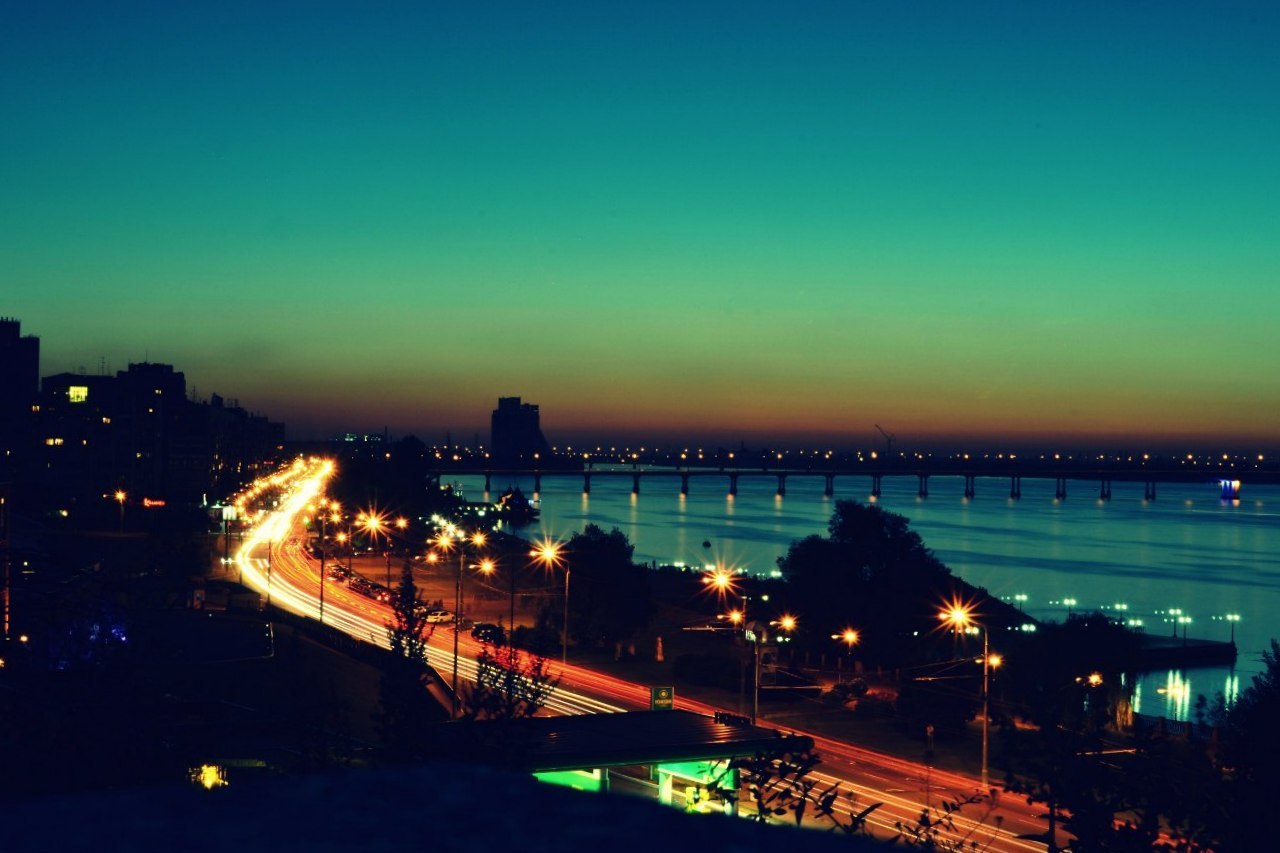 Економіка Дніпропетровської області
Придніпровський економічний район
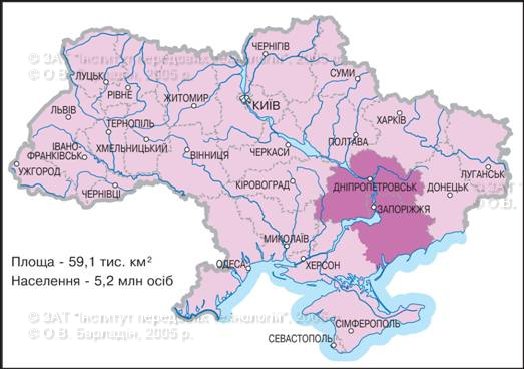 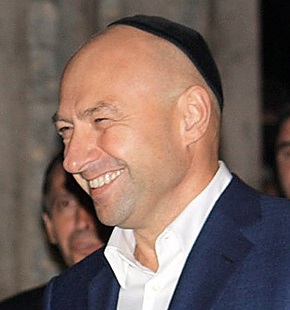 Власники групи “Приват”
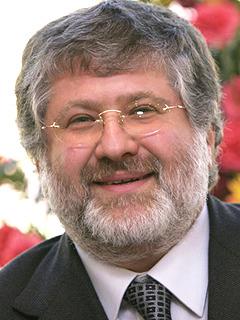 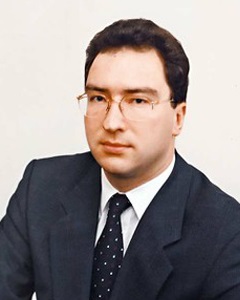 Г.Боголюбов, І.Коломойський
О.Мартинов
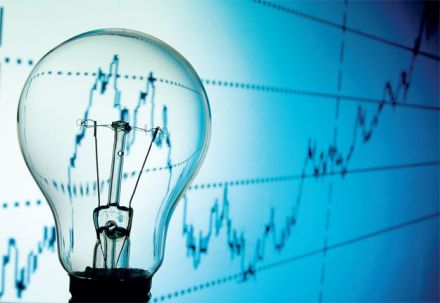 Мінус економічного регіону: 
велика енергоємність
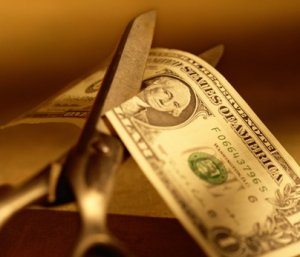 Конкурентоздатність підвищують за допомогою мінімізації фонду оплати праці
Статистика 2013 року:
1)На Дніпропетровщину надійшло 480 млн. доларів США.
2)Загальна сума інвестицій з закордону перевищила 8,9 млрд. доларів – це 15,8% об'єму усіх іноземних інвестицій в Україну.
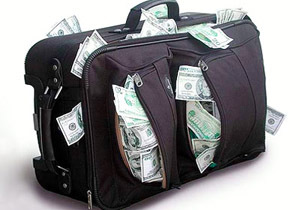 Порівняння: у 2013 році Львів отримав 264,5 млн. дол.США
Ужгород – 59,8 млн. дол. США
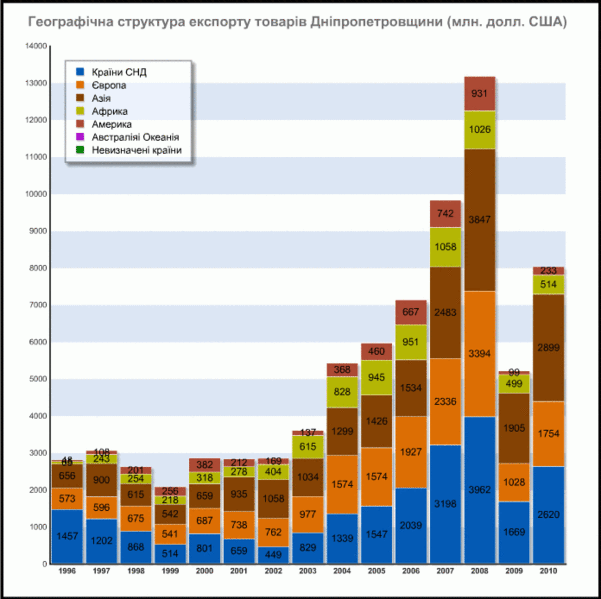 Експорт
Імпорт
-Нафта                   - прод. маш\буд      
 -Руди                     - фармацевтика
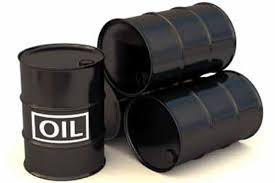 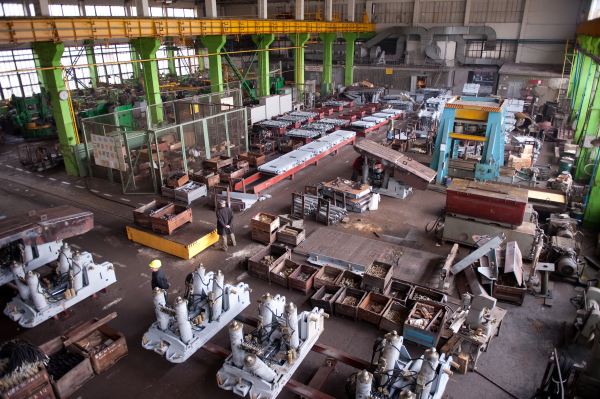 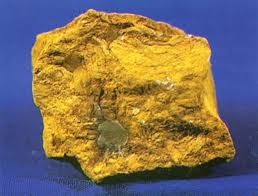 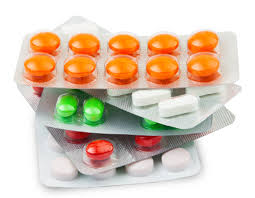 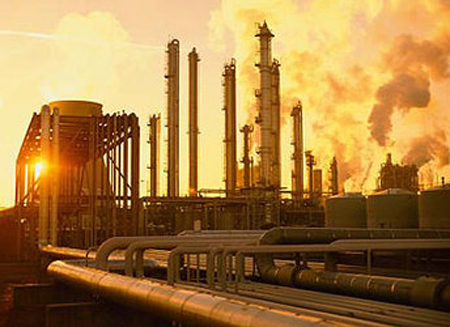 У промисловості домінують – добувна та переробна галузі.
Добре розвинені: харчова та хімічна галузі. 
Основна спеціалізація: чорна металургія.
Дефіцит: електроенергія.
Дніпропетровська область володіє: 51% усіх запасів вугілля України.
Об'єм видобутку 17%.
Загалом в області розвідано 77 родовищ вугілля.
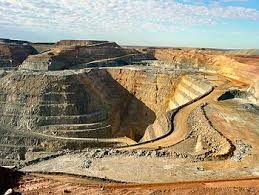 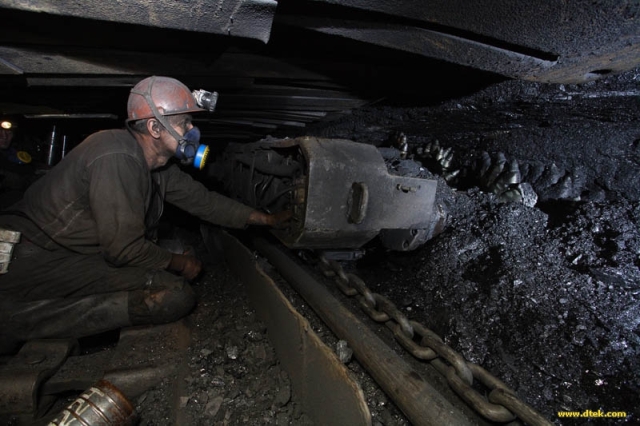 -57% усіх запасів залізних руд України.
-20 родовищ заліза знаходяться в промисловій розробці.
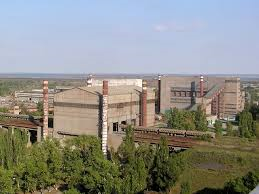 ВАТ “Північний гірничо-збагачувальний комбінат”
ВАТ “Південний гірничо-збагачувальний комбінат”
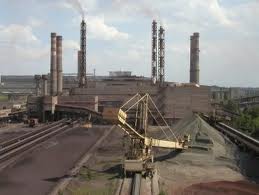 ВАТ “Марганецький гірничо-збагачувальний комбінат”
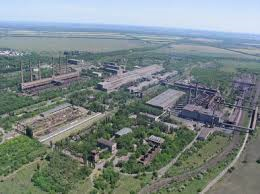 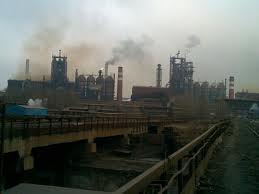 ВАТ “Криворіжсталь”
ВАТ “Нижньодніпропвський трубопрокатний завод”
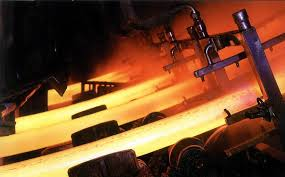 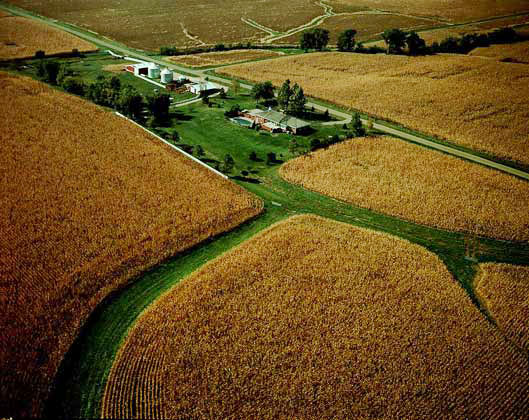 Сільське господарство
Найрозвиненіша галузь – рослинництво.
Спеціалізація: зернові, соняшник, цукрові буряки, кукурудза.

*Китай орендує 100 тис.га на 50 років.

Макроекономічна ситуація рослинництва складна.
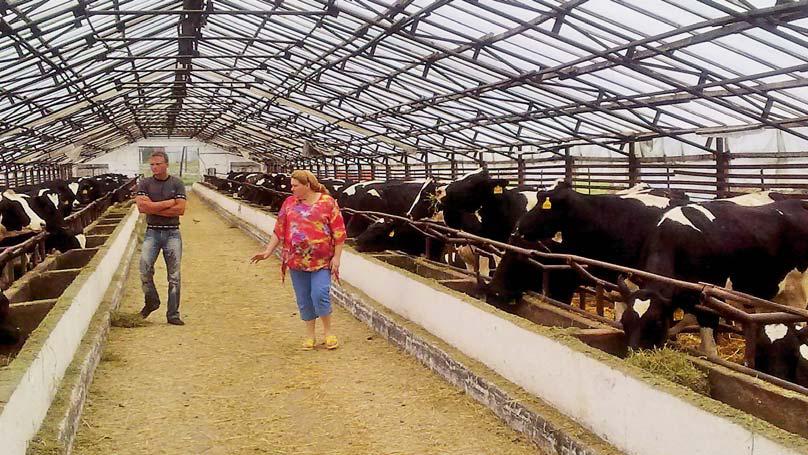 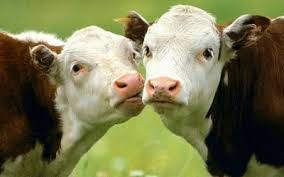 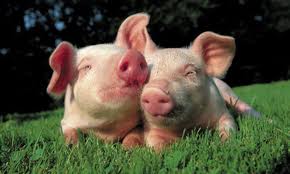 Тваринництво
Переважаючі галузі: молочно-м'ясна, свинарство, птахівництво.
*Виробництво м'яса зростає.
Рентабельність виробництва від'ємна.
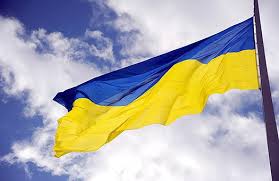 Дякую
за увагу!